ANNOUNCEMENTS
Sept. 13, 2019
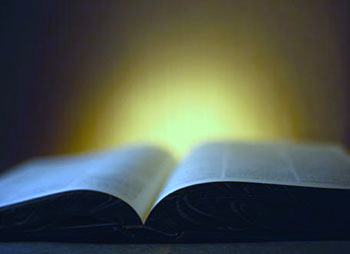 God’s  Promise  for the week
“…there will be more joy in heaven over one sinner who repents…”            
                      Lk 15:7a
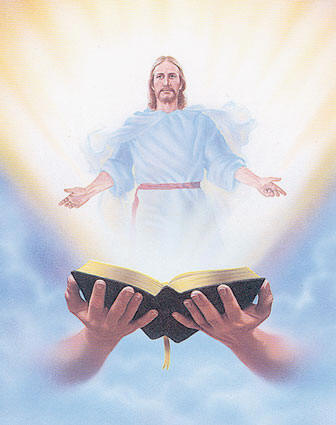 Welcome
Guest
TEACHINGS
Basics of Prayer – ME 52/SPE 21 / SE 39
Christian Parenting – ME 51 & 52 / SPE 21
Encounter with Jesus – ME 49 & 50 / SPE 20
Healing and Deliverance – ME 47 & 48 / SPE 19
Sat., Sept 21, 2019, 1- 6 pm
 @ DMP Classroom
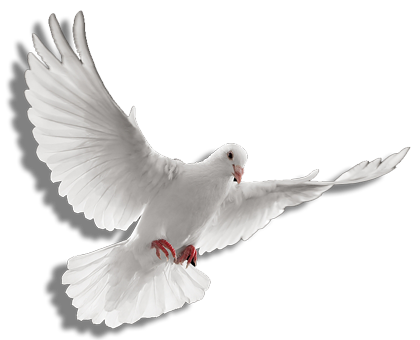 Life in the
Spirit 
Seminar #52
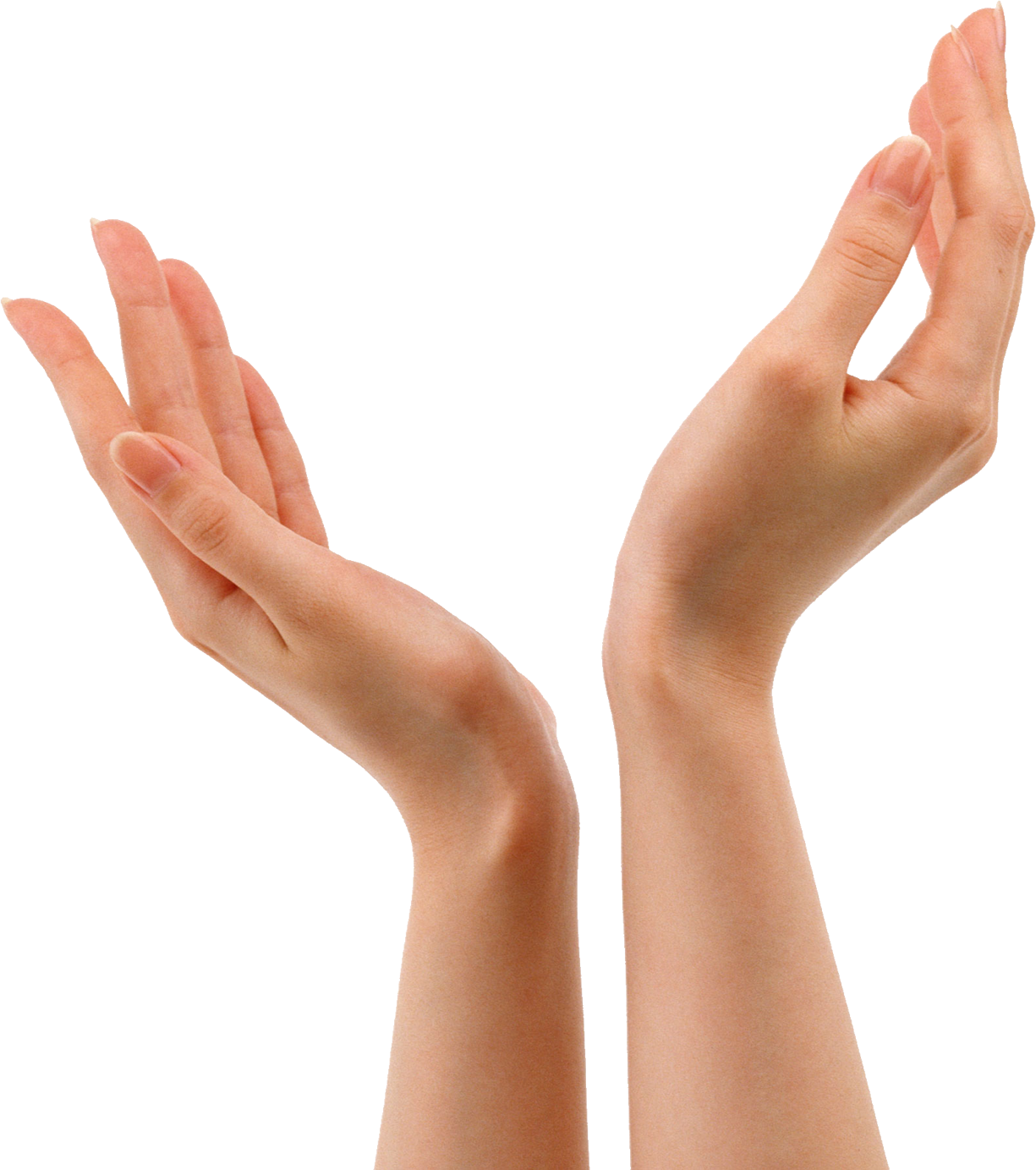 October. 4 - 6, 2019
Contacts: Earl & Flo Manguiat
                        bldnewarklsa@gmail.com
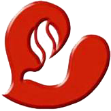 BLD Newark
[Speaker Notes: Online registration is available at bldnewark.com website]
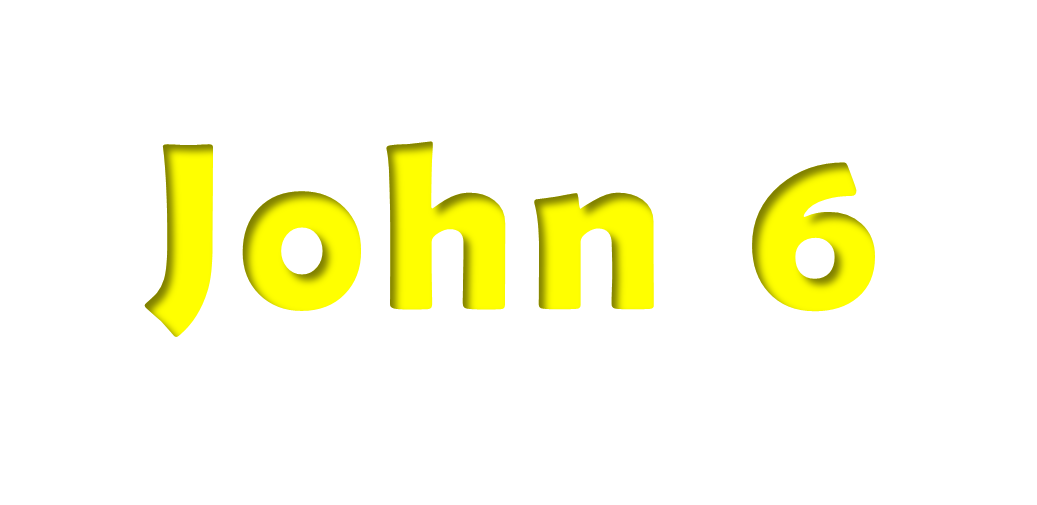 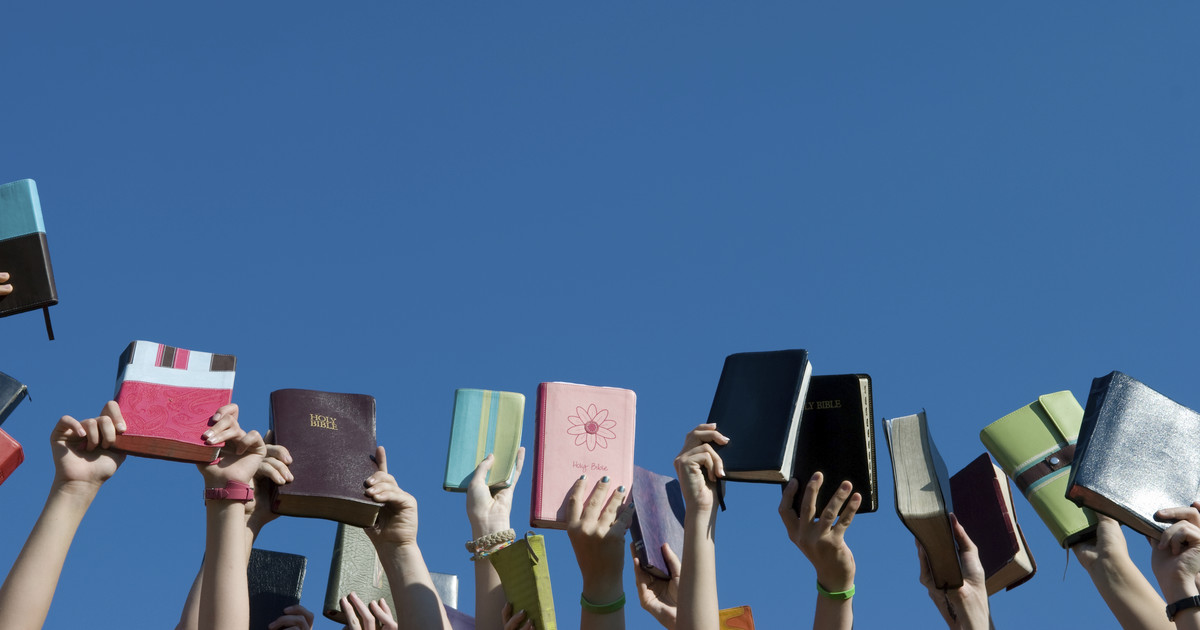 Crossing #20
“…let the children come to me…”
October 4 - 6, 2019
Fellowship Deaconry Ministries​3575 Valley Road
Liberty Corner, NJ 07938
BLD NEWARK
2019 Community Fundraising Event
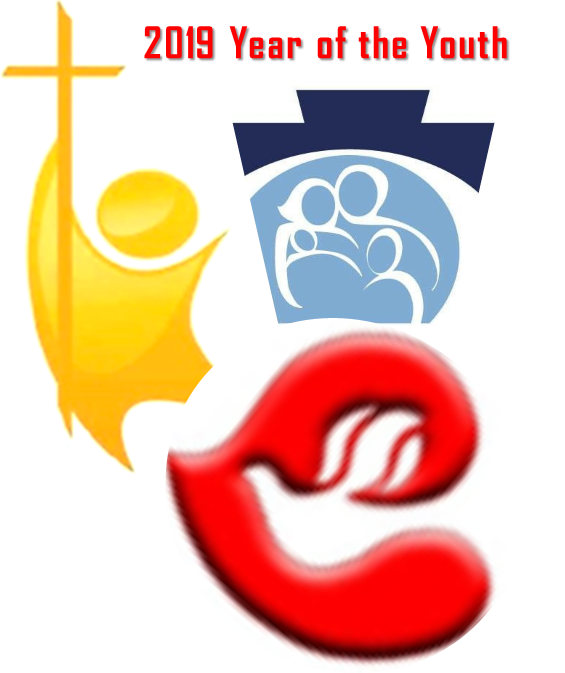 Drawing
Oct. 18, 2019 @ 10:30pm 
@ Divine Mercy Parish
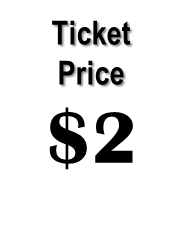 BLD NEWARK
2019 Community Fundraising Event
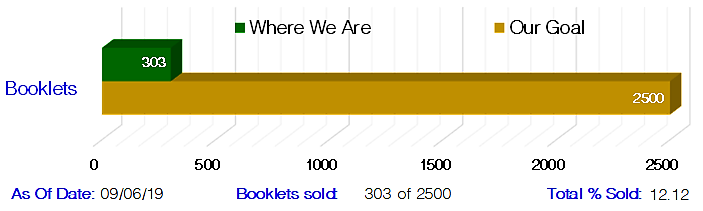 Fundraising Committee Members will be at the back of the auditorium before & after worship,
to collect ticket and remittance form with payments, and to answer any questions.
Remittance forms are available @ www.bldnewark.com
[Speaker Notes: Here is the most recent progress report from the Fundraising Committee. Approximately 12.12% or 303 of 2,500 booklets were remitted and payments collected. We encourage all members to remit sold tickets on Fridays, before or after worship, so our fundraising progress may be properly monitored and reported. Please return the unsold tickets so they can be redistributed. DO NOT sit on unsold tickets, that will hurt our Fundraising effort! Please give the community a chance to raise the much-needed funds for all our community endeavors. Let us all strive to do our personal best, so our community may continue to fund all our works of mercy.]
2020 Magnificats Renewal
Deadline: Oct 11, 2019
Please submit orders and payments per Ministry/or M.E. class to Marc / Emma.
[Speaker Notes: Starting next month, September 6, we will be accepting orders for the 2020 Magnificat. Rates are the same:
                English (regular print) - $22.00
                Spanish - $19.95
                Magnifikids - $12.30
                Large Print - $39.95 
Deadline for submitting orders per ministry/ME will be OCTOBER 11. 
We will not be accepting orders AFTER THE DEADLINE (OCTOBER 11). 
You can either pay by check (payable to BLD Newark) or cash.]
Marshaling 
Schedule
Sept. 20, 2019
Formation 
Apostolate
ORDER
“…go after the lost…” 
                Lk 15:4b
DIRECTIONS
Seek those who need to feel the love of God.
Extend pastoral care out of love for others.
Beware of self-righteousness.